Florida Statewide Managed Medicaid
Susan Bramer, LCSW
AVP Behavioral Health, Amerigroup
1
Source for Today’s Overview (Slides 2-6)
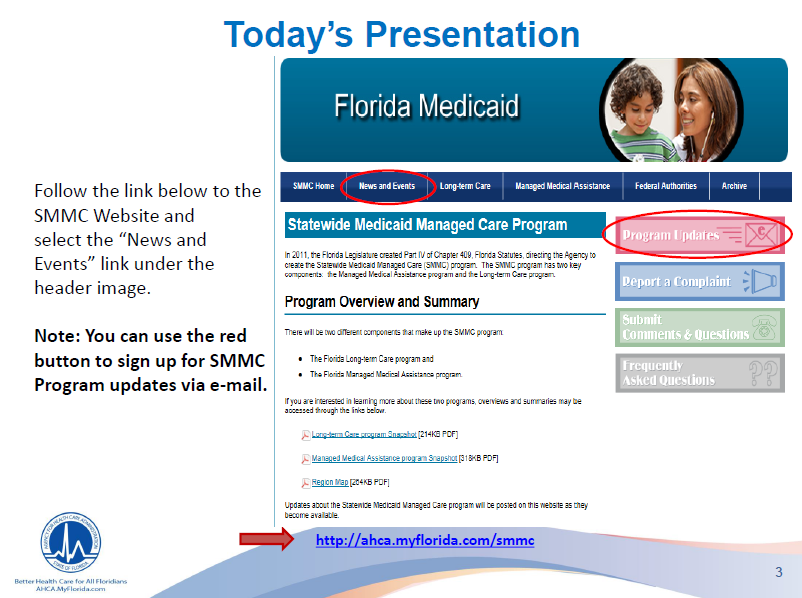 2
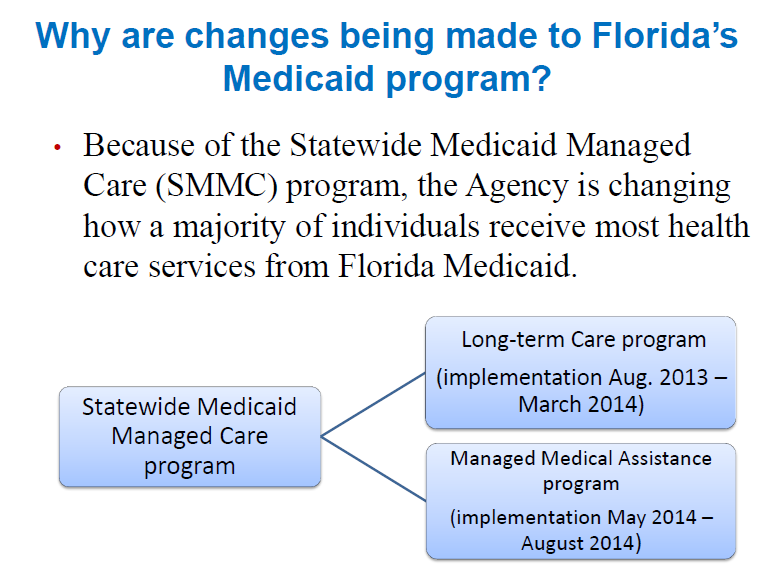 3
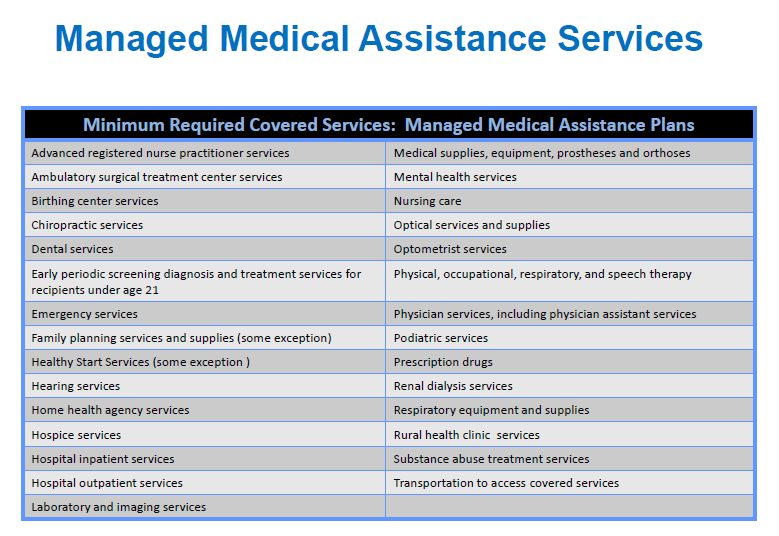 4
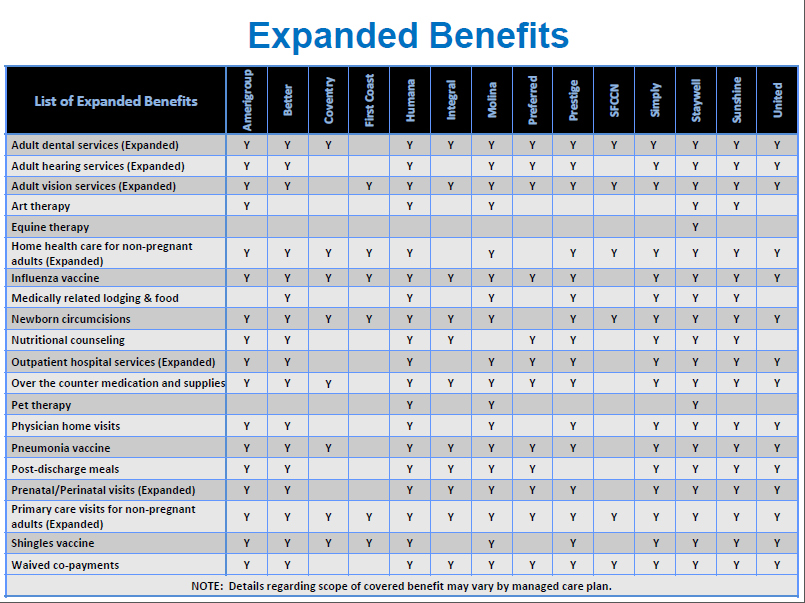 5
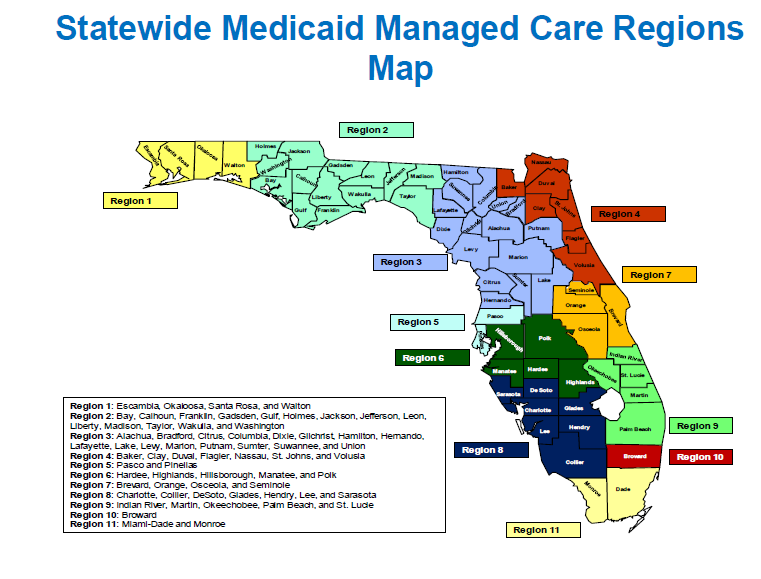 6
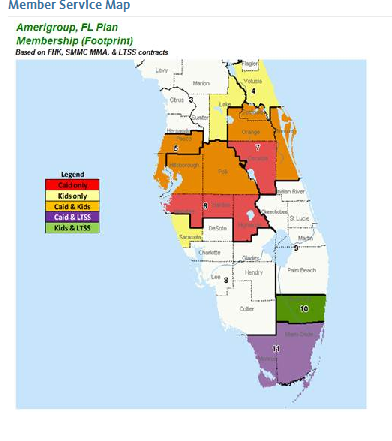 7
Amerigroup Policy & Procedure re: Members involved in DJJ/Criminal Justice System
8
Questions?
9